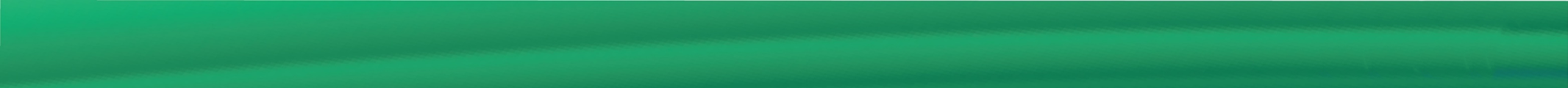 第十一课我在学校食堂吃饭
课文二
一、组织教学
二、复习热身
数字复习  Revision
2.1
数字复习
2.2
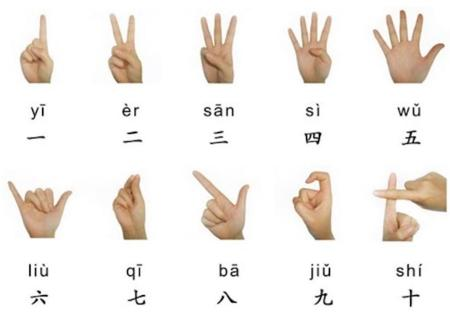 数字复习
2.3
一 二 三 四 五
 
六 七 八 九 十
〇
（零）
数字复习-韵律数字 Rhythmic numbers
2.4
一 二 三 四 五
 
六 七 八 九 十
数字复习-韵律数字 Rhythmic numbers
2.4
123    321   1234   567
 
756    757   7879   461
数字复习-韵律数字 Rhythmic numbers
2.5
十 九 八 七 六
 
五 四 三 二 一
三、学习新课
我在学校食堂吃饭
课文二
学习目标 
Learning Objectives
1.生词 5个
2.课文二
3.号码：怎么说，怎么问
4.学写汉字：晚
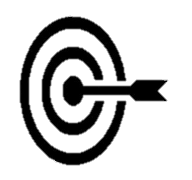 生    词
3.1
手机   shǒujī        n.         mobile phone, cell phone
号码   hàomǎ       n.        number
晚饭   wǎnfàn      n.        supper, dinner
不用   búyòng      adv.     need not, no need to
用   yòng          v.       (mostly used in the                                  
                                                          negative) need, have to
手  机
3.1.1
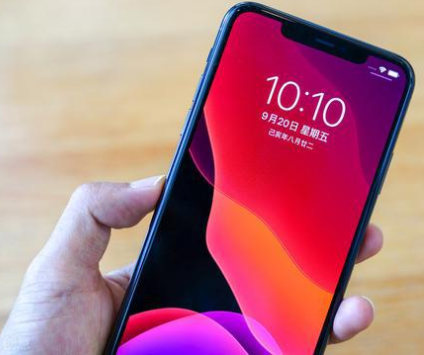 我的手机

老师的手机
这是？
电  话
3.1.2
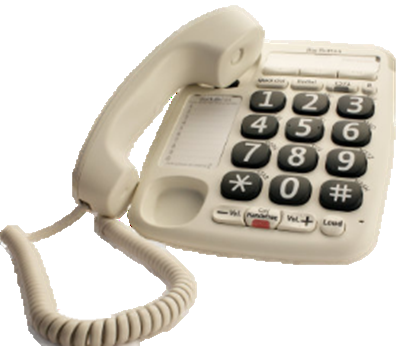 打电话

谁的电话
号  码
3.1.3
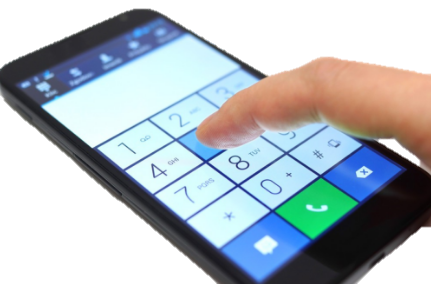 手机号码
是多少？
A：你的手机号码
B：我的手机号码
是131-2501-4664。
号  码
3.1.3
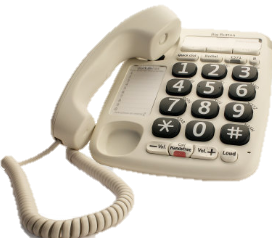 电话号码
生：你的电话号码是多少？
师：我的电话号码是8866-1842。
号  码
3.1.3
房间号码
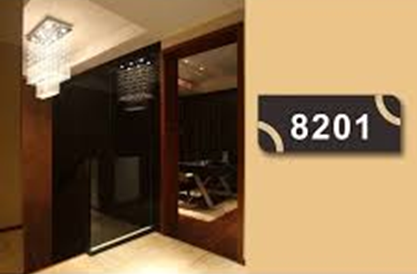 生：房间号码是......
晚  饭
3.1.4
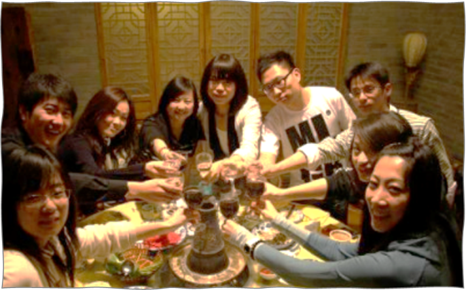 早饭


午/中饭
吃晚饭

在学校食堂吃晚饭

在  朋友家吃晚饭
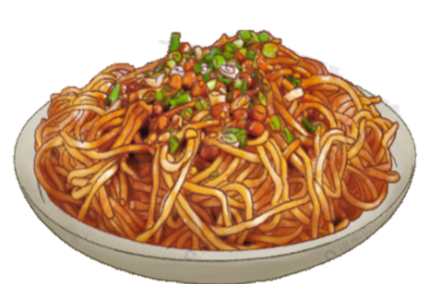 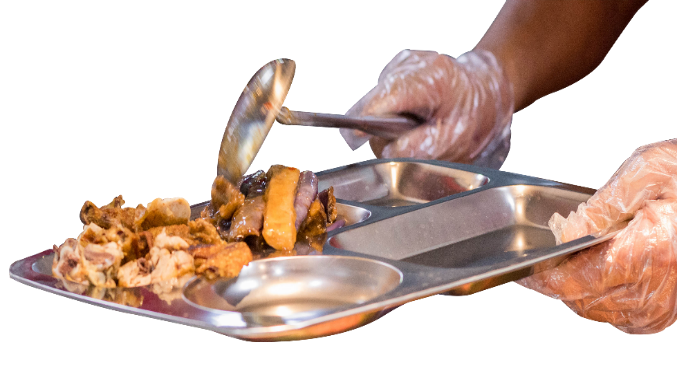 不  用
3.1.5
A：谢谢你！
B：不用谢！

不用说
不用去
......
不用谢！
This is an expression to respond to thanks “谢谢（你）”. 
             “不客气” or 
             “不谢” is also used.
生  词
3.1
号码
手机
是多少？
吃晚饭。
在朋友家
现在
他
不用
谢！
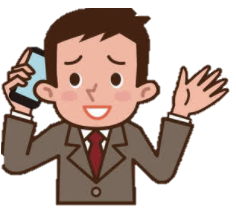 课    文
3.2
王朋
1、几个人？

2、他们是谁？

3、他们在做什么？
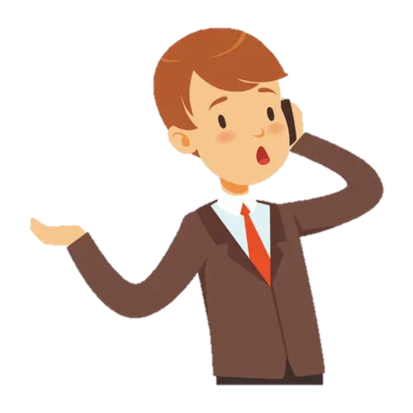 山田
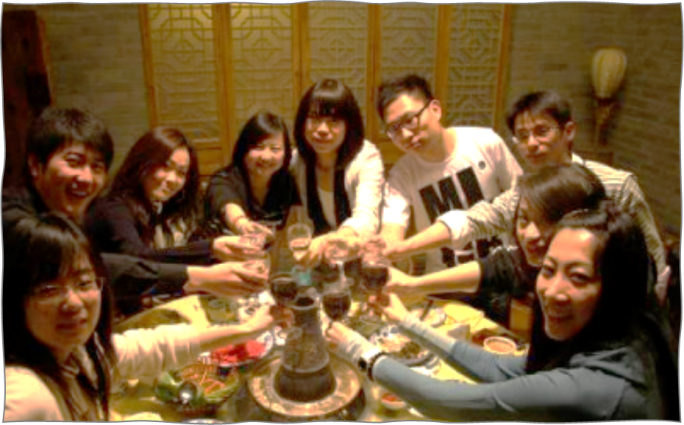 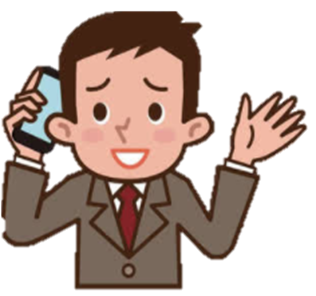 课    文
3.2
（山田给崔浩打电话，崔浩的同屋王朋接jiē电话。）
Yamada is making a phone call to Cui Hao. Wang Peng, Cui Hao's roommate, is answering the phone.

王朋：你好！请问你找谁？
Wáng Péng ： Nǐ hǎo ！  Qǐngwèn nǐ zhǎo shéi ？

山田：你好！我是崔浩的同学山田。崔浩在吗？
Shāntián ：    Nǐ hǎo ！   Wǒ shì   Cuī Hào de tóngxué Shāntián 。 Cuī Hào zài ma ？ 

王朋：他不在。现在他在朋友家吃晚饭。
                        Tā bú zài.             Xiànzài   tā  zài   péngyou jiā  chī   wǎnfàn 。
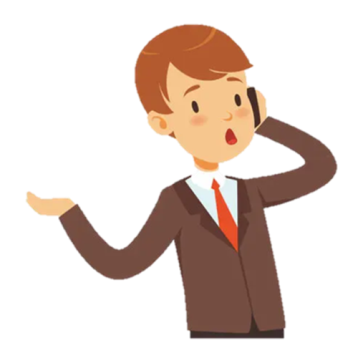 课    文
3.2
山田： 他的手机号码是多少， 你知道吗？
                     Tā de shǒujī  hàomǎ shì duōshao ，    nǐ zhīdào ma ？

王朋：知道，  号码是： 1  3 2 6  1 2 3  1  9 4 8。
                   Zhīdào ，    hàomǎ shì ： yāo sān èr liù yāo èr sān yāo jiǔ sì bā. 

山田：谢谢你！
                   Xièxie nǐ ！ 

王朋：不用谢。
                  Búyòng xiè 。
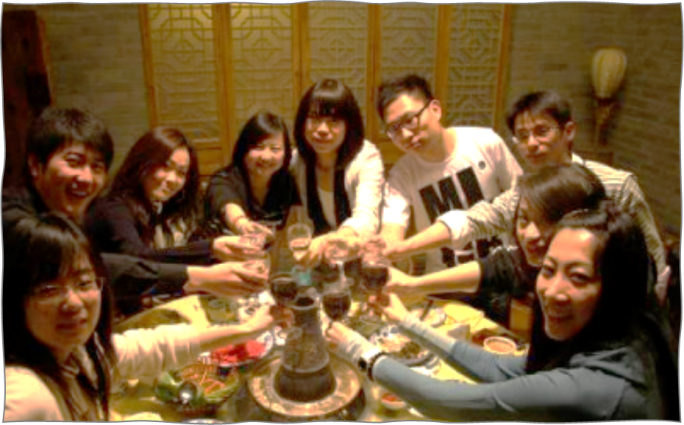 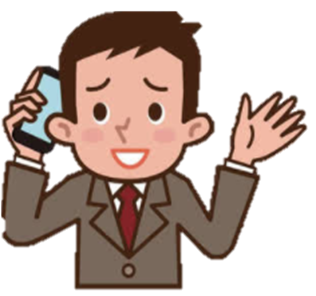 课    文
3.2
（山田给崔浩打电话，崔浩的同屋王朋接电话。）
Yamada is making a phone call to Cui Hao. Wang Peng, Cui Hao's roommate, is answering the phone.

王朋：你好！请问你找谁？


山田：你好！我是崔浩的同学山田。崔浩在吗？
 

王朋：他不在。现在他在朋友家吃晚饭。
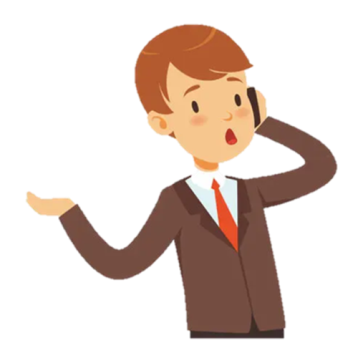 课    文
3.2
山田： 他的手机号码是多少， 你知道吗？
 

王朋：知道，  号码是： 1  3 2 6  1 2 3  1  9 4 8。
                   

山田：谢谢你！
                    

王朋：不用谢。
课 文 提 问
3.2
生1：崔浩在家吗？
生2：崔浩在哪儿？
生3：他的手机号码是多少？
......       （132  6123  1948）
复 述 课 文
   Retell
3.2
你找谁
王朋：你好！请问             ？
山田：你好！我是崔浩的同学山田。崔浩             ？
王朋：他不在。现在他                              。
山田：他的                                 ，你知道吗？
王朋：知道，        是1  3  2   6  1  2  3  1   9   4   8.
山田：谢谢你！
王朋：            。
在吗
在朋友家吃晚饭
手机号码是多少
号码
不用谢
号码中的“1”怎么说？
3.3
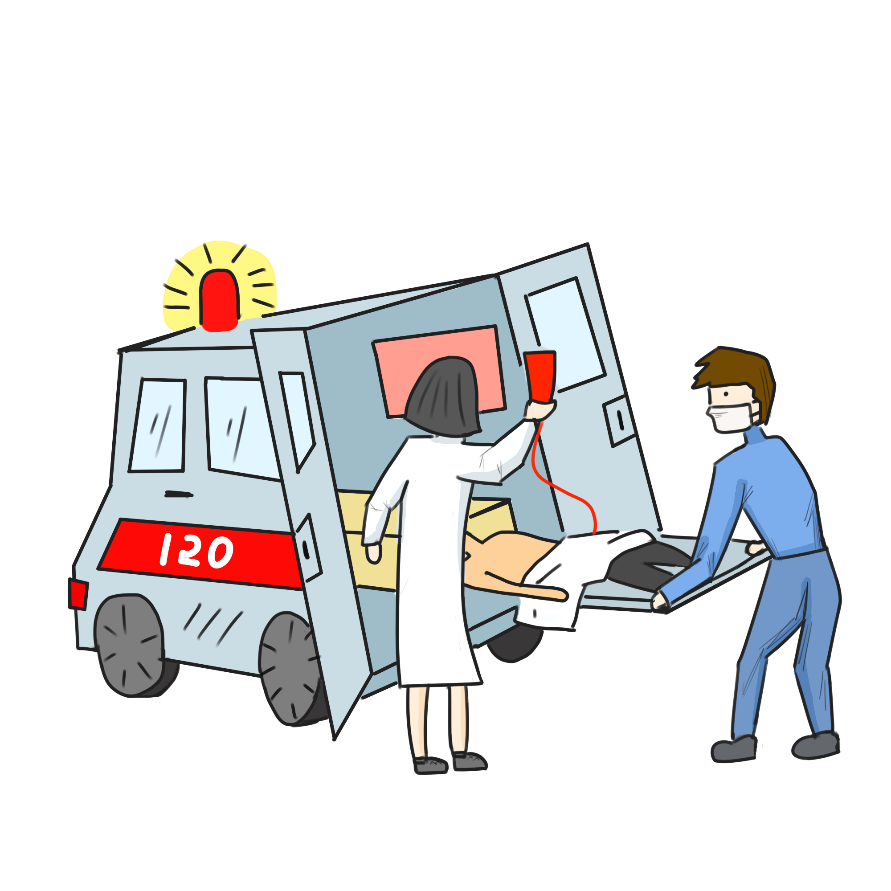 yāo
 1  √
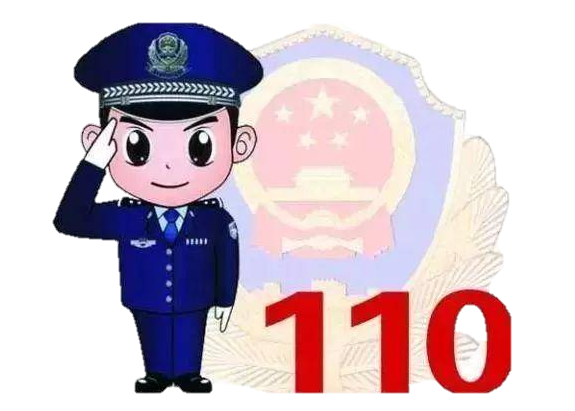 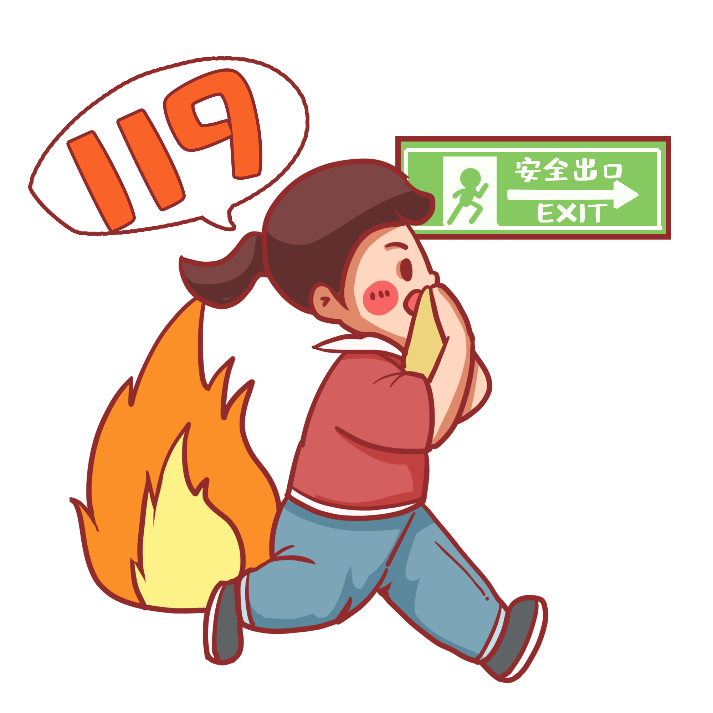 yī
 1  ×
汉语中手机号码常常按“344”节律读
3.3
In Chinese, cell phone numbers are often pronounced in the rhythm of "344"
138 -  2754 - 9608
1 3 8  2 7 5 4  9 6 0 8
1 5 9  7 1 4 6  3 0 8 9
159 -  7146 - 3089
1 3 9  2 7 0 4  6 5 9 8
139 -  2704 - 6598
崔浩的手机号码是1 3 2 6 1 2 3 1 9 4 8。
132 -  6123 - 1948
汉语中电话号码怎么说？
44
3.3
8866-1314
8866-5200
情 境 会 话
(生生、生师、师生互动)
3.3
生A：老师的电话号码，你知道吗？
生B：

生：老师的手机号码是多少？      
师：老师的手机号码是

师：王子的房间号码是多少，你们知道吗？
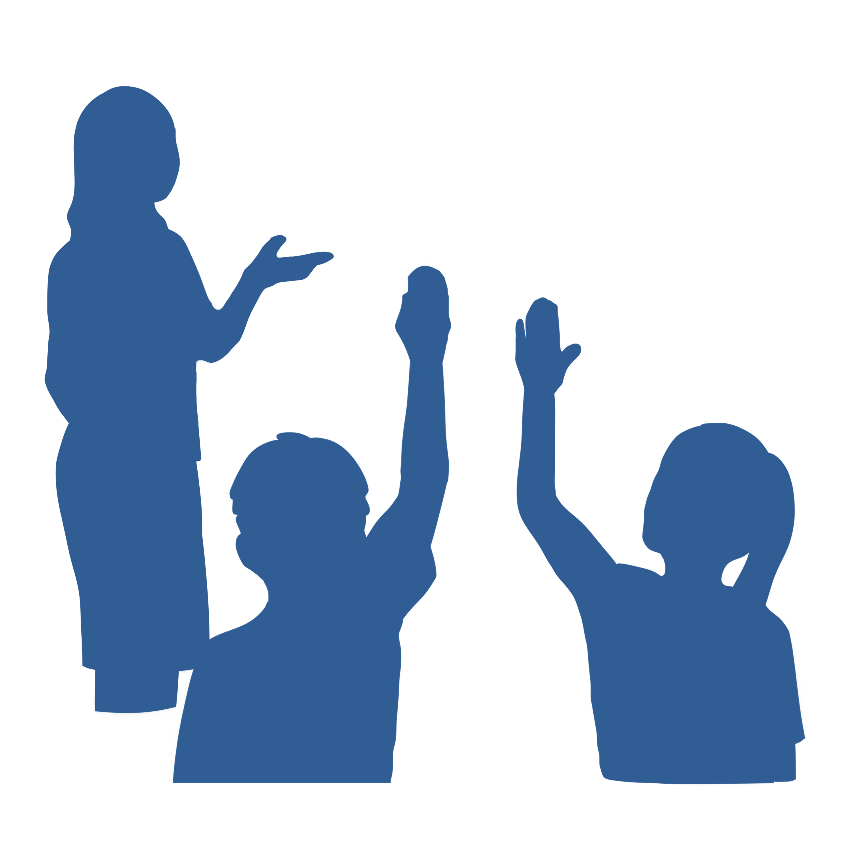 情  境  会  话
（生生互动）
3.3
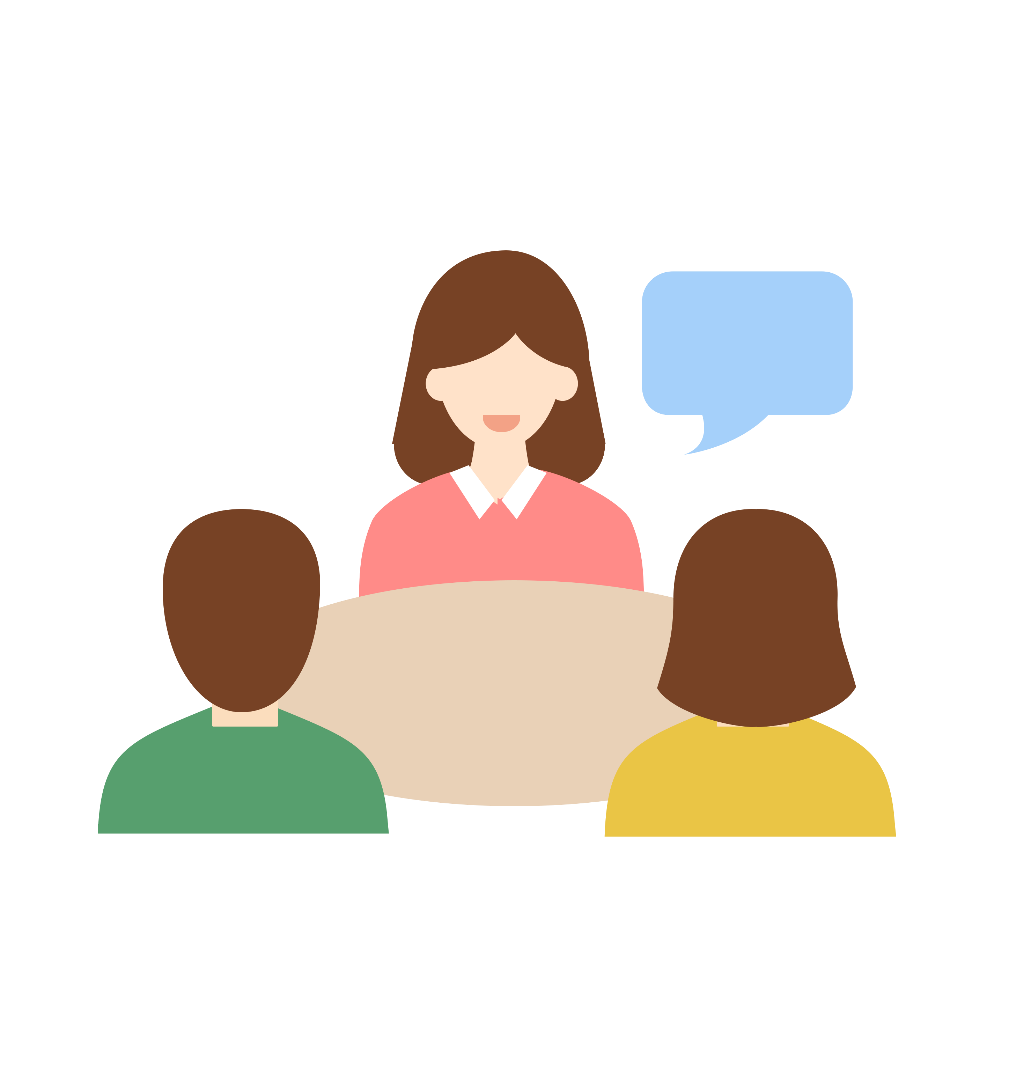 生A问，B说→大家听、写、说

你的手机号码是多少？
集体游戏 — 这是谁的手机号码？
（写电话号码→A 念, 找X）
3.3
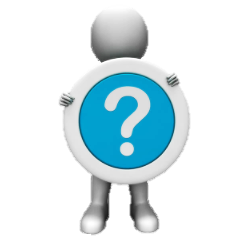 扩 展 练 习
3.3
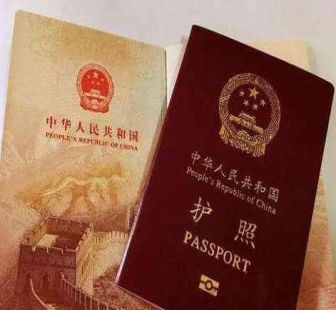 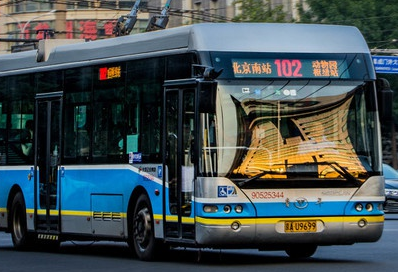 hùzhào  
护照 号码
passport numbers
gōngjiāochē 
公交车 号
bus numbers
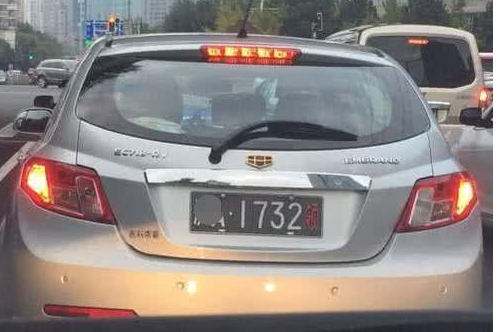 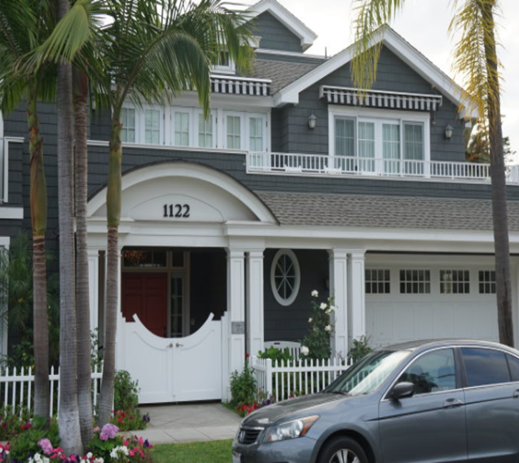 chēpái 
车牌号
license plate numbers
ménpái 
门牌号
house numbers
汉 字 学 习
00
3.4
日部的字多和太阳有关。日字旁在左侧多，也有在上部和下部的。
    Characters with the radical 日 relate to the sun. It is usually placed on the left side. In a few cases日is also placed at the top or bottom.
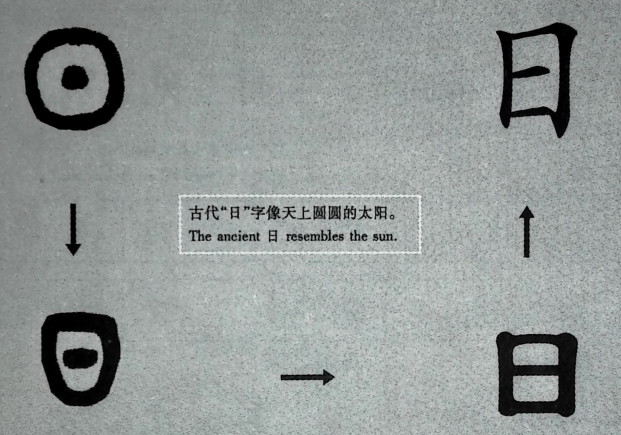 rì zì páng 
日（日字旁）→ 晚
         radical “日”
汉 字 学 习
3.4
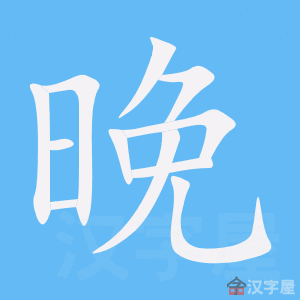 汉字屋：https://www.hanzi5.com/bishun/665a.html
找 不 同
3.4
时  早  晚  明
晚  汉  星  春
启动计时器
时间到！
谁是写字王？写出有“日字旁”的汉字（60″）
3.4
60
10
50
20
40
30
四、归纳总结
总    结
4.1
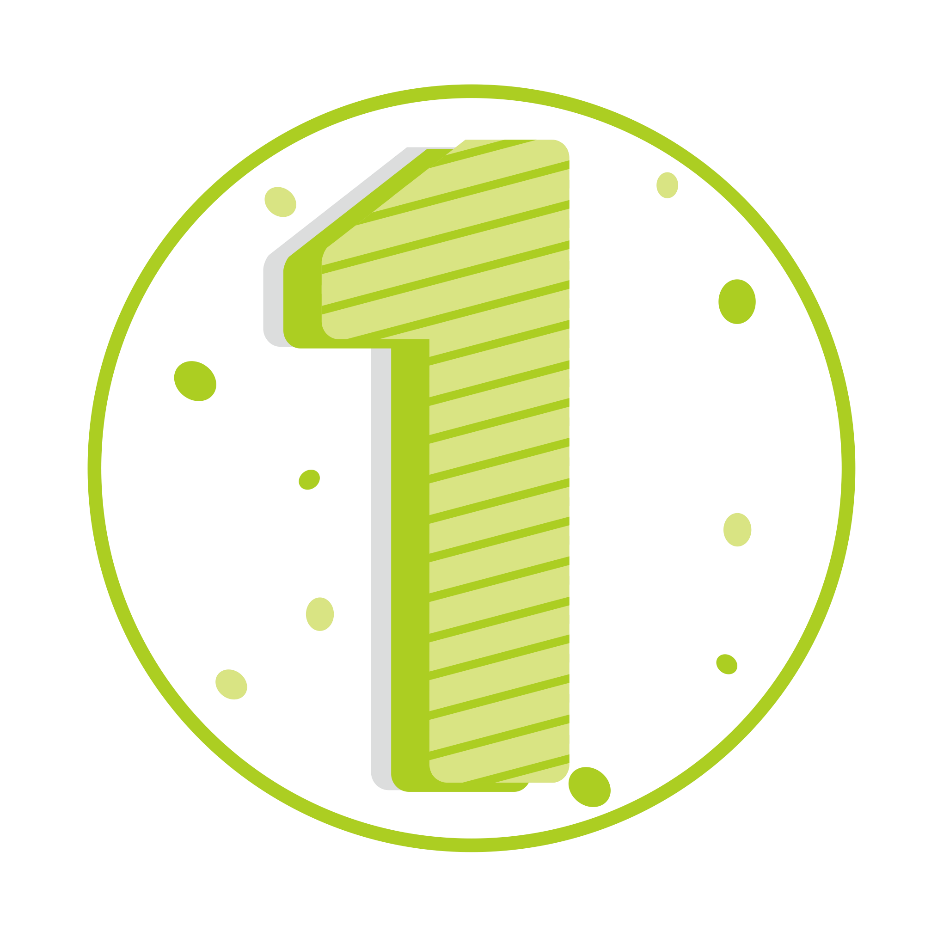 yāo
号码怎么说。号码怎么问。
4.2
A：你的手机号码是多少？
B：我的手机号码是 132-6123-1948。

A：你的电话号码是多少？
B：我的电话号码是 8866-1314。
会    写
4.3
晚 时 明 早 星
五、布置作业
作 业（11月14日晚上8:00以前交）
5.1
1. 抄写生词（每个10遍）和课文（1遍）。
    Copy the new words (10 times each) and the text (1 time).

    2. 问3个人的房间号码和手机号码（发录音给老师）。
   Asking for the room numbers and telephone numbers of at least 3 people.     (Sending audio recordings to the teacher).
 
    3. 预习课文三的生词和课文。
    Preview text 3 of  lesson 11.
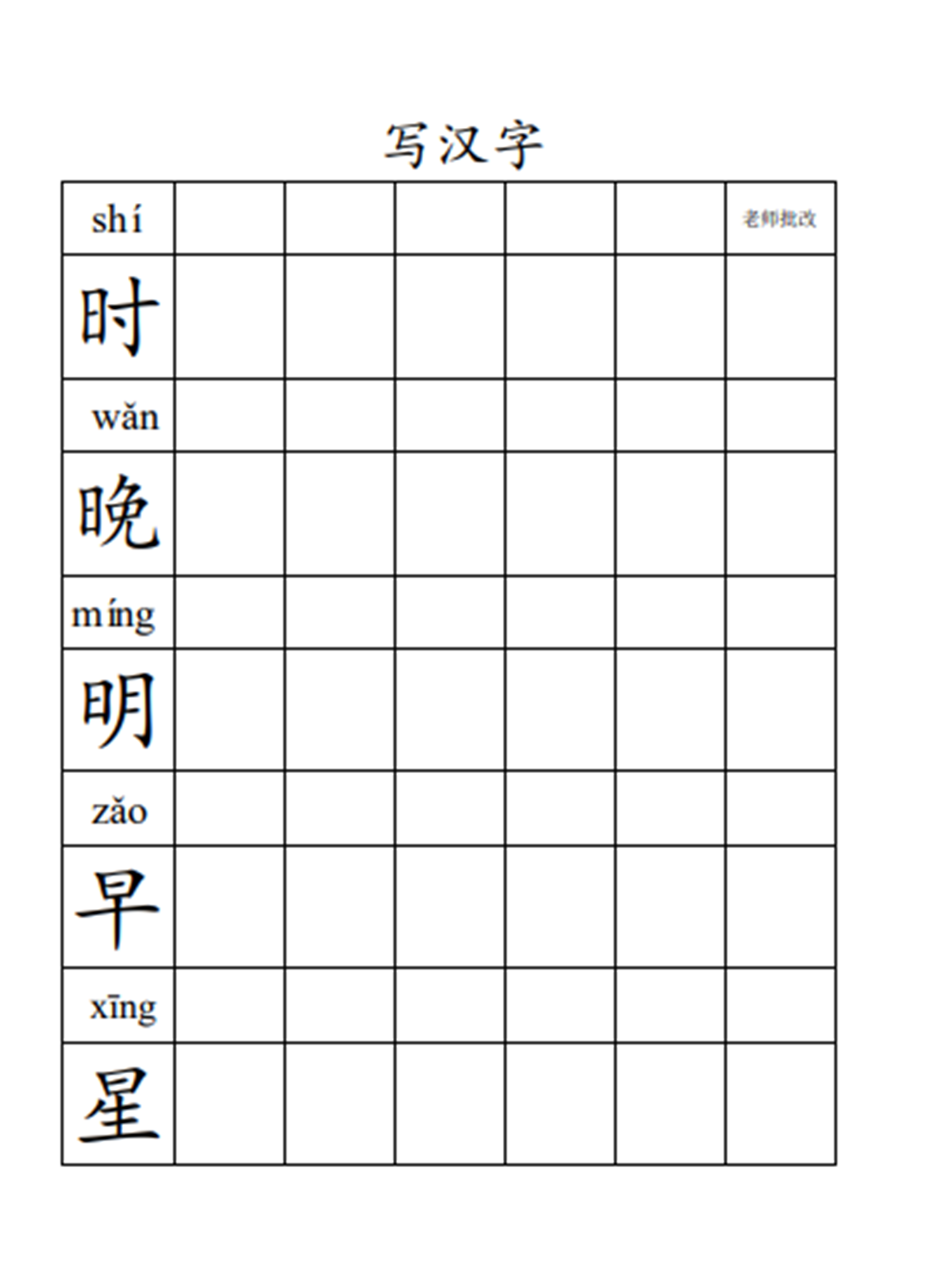 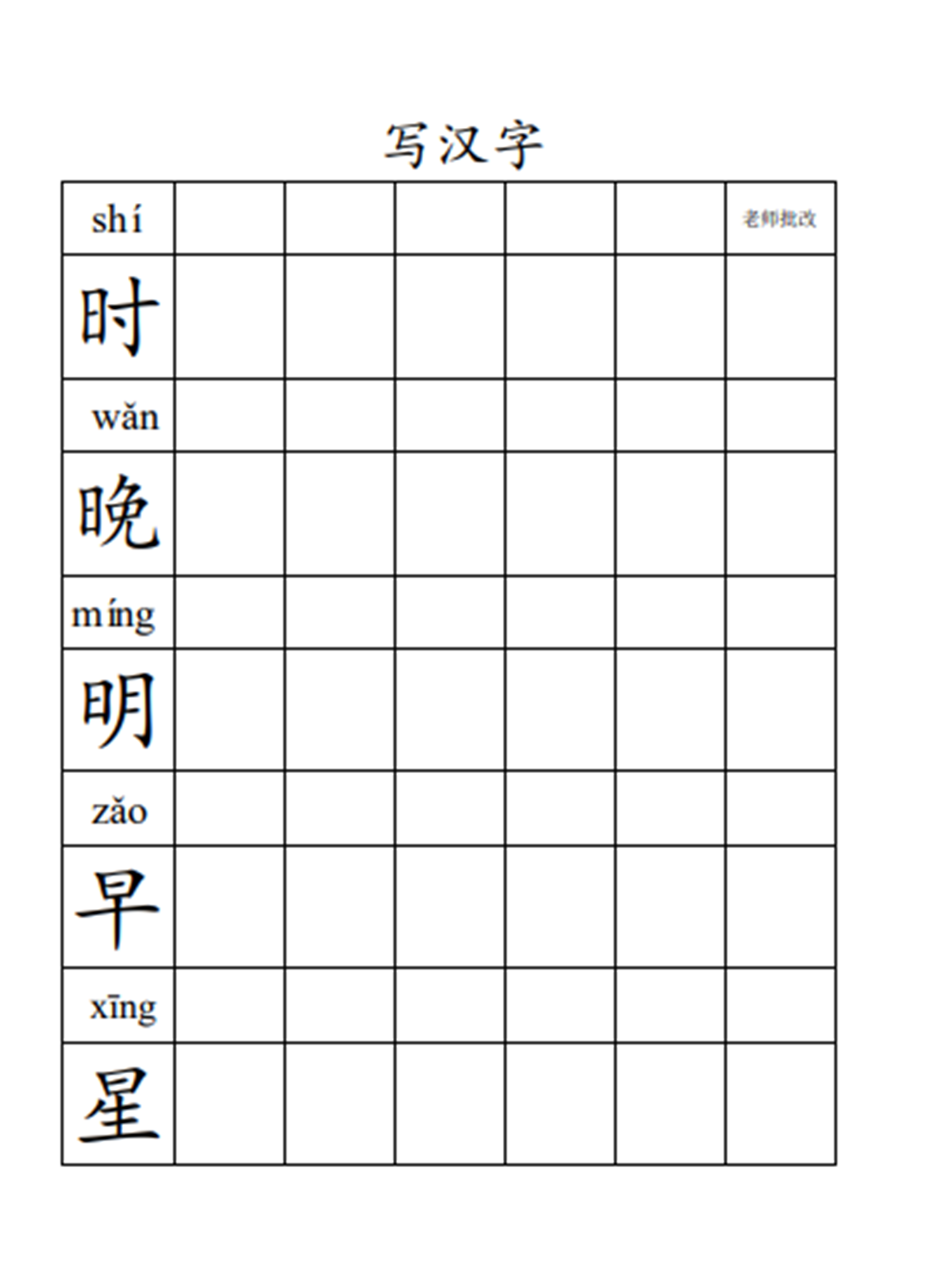 课 后 想一想（11月15日上课 讨论 discuss）
5.2
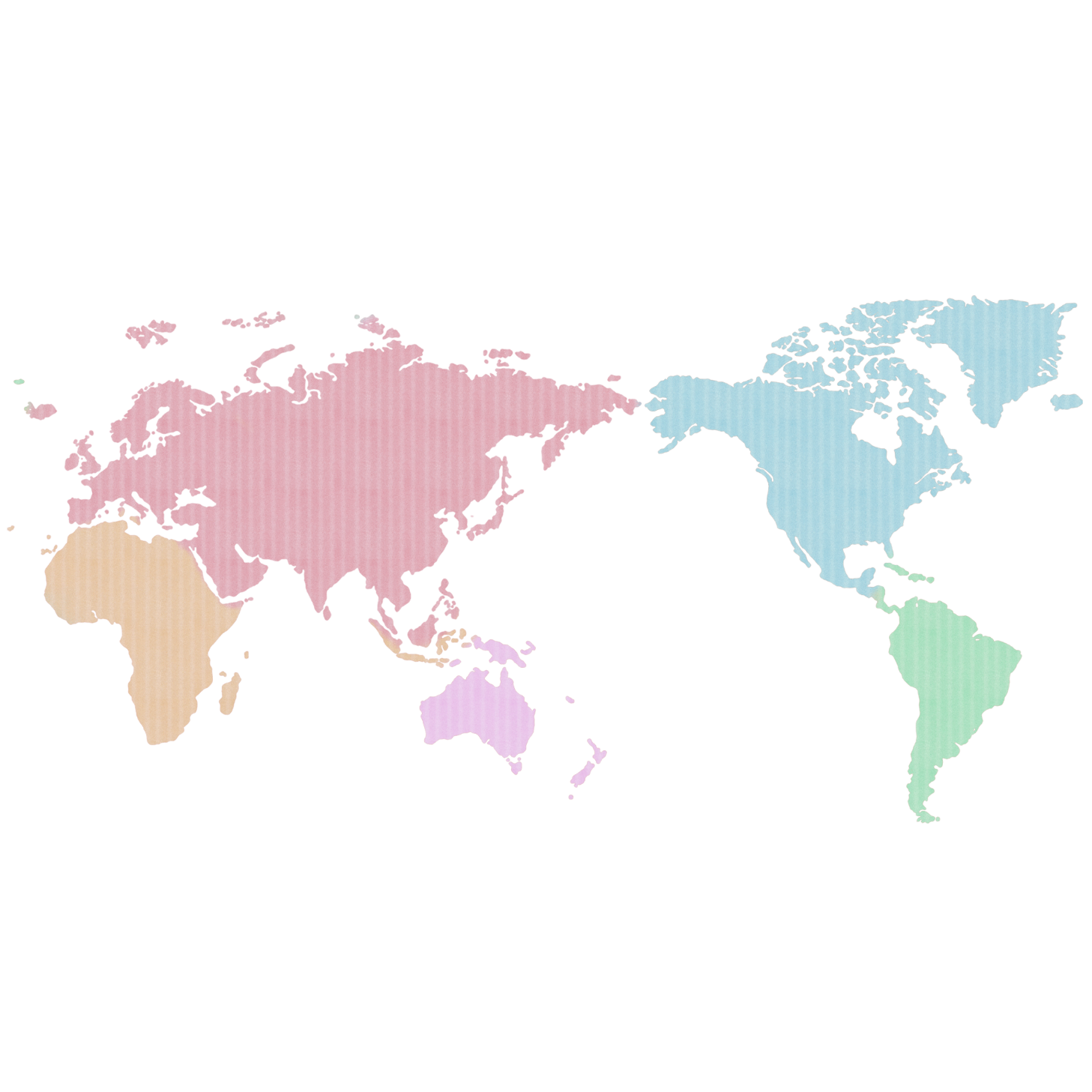 你们国家的电话号码常常怎么说？
和中国一样吗？
What's way of saying the phone numbers in your country? 
Is it the same as that in China?
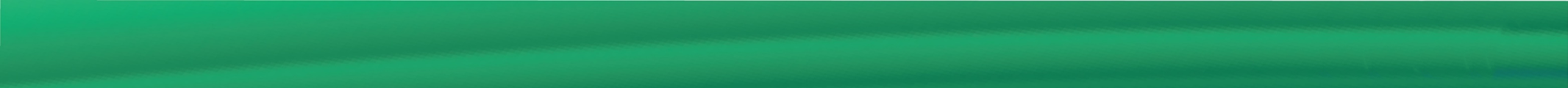 谢谢大家！